Prove Me Wrong
Two-Column and Paragraph Proofs
Essential Question
How can we use our knowledge of definitions, theorems, and postulates to justify our reasoning?
Lesson Objectives
Construct and complete two-column and paragraph proofs.
Use mathematical definitions, postulates, theorems, and properties as reasons to solve problems.
Opening Statements
In your group, visit each station and read and discuss each question.
Individually answer the question on a sticky note and place it on the wall next to the poster.
Repeat steps one and two at each station.
Opening Statements
Return to the poster you started at. 
Read the sticky notes on your poster and organize the notes into common themes and ideas.
Prepare to share common themes your group identified.
Legally Blonde
https://youtu.be/GSu7BGbyJqc
[Speaker Notes: Movieclips. (2015, November 30). Legally Blonde (2001) – Elle wins! Scene (11/11) | Movieclips [Video]. YouTube. https://www.youtube.com/watch?v=GSu7BGbyJqc]
Witness Testimony
Recall Elle’s line of questioning from the video.
With your partner, recreate Elle’s line of questioning by writing as much as you can remember on the Witness Testimony handout. 
Work together to determine the reasoning behind each of Elle’s questions.
Witness Testimony
Witness Testimony—Whole Class
What were the reasons for Elle’s questions?
Witness Testimony—Whole Class
What were the reasons for Elle’s questions?
What would have happened if Elle started her line of questioning by accusing the witness of the crime?
Witness Testimony—Whole Class
What were the reasons for Elle’s questions?
What would have happened if Elle started her line of questioning by accusing the witness of the crime?
Should a statement be included in an argument if it is not backed by a reason? Why or why not?
Witness Testimony—Whole Class
What were the reasons for Elle’s questions?
What would have happened if Elle started her line of questioning by accusing the witness of the crime?
Should a statement be included in an argument if it is not backed by a reason? Why or why not?
What must be present for an argument to be effective?
Uno Proofs
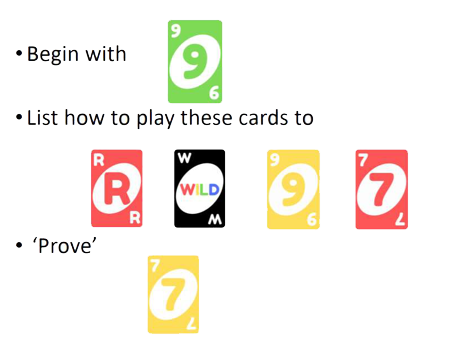 Play a card if it is…
The same color
The same number
Wild
[Speaker Notes: Mattel. (1971). Uno [Card game]. https://shop.mattel.com/products/uno-gdj85]
Uno Proofs (Sample Response)
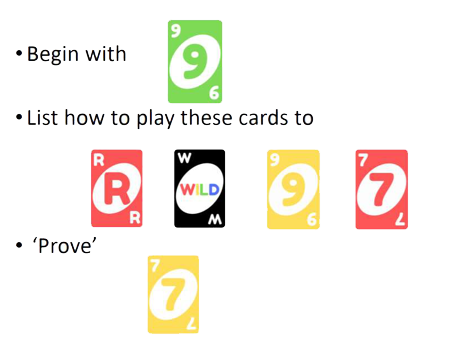 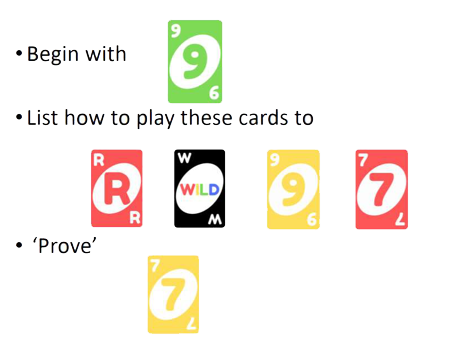 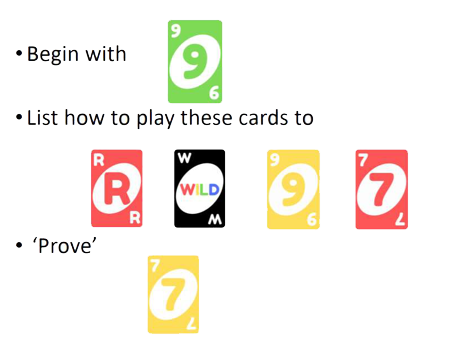 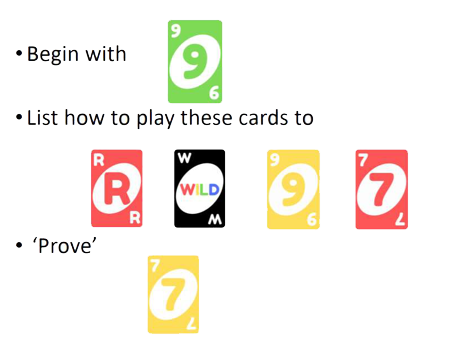 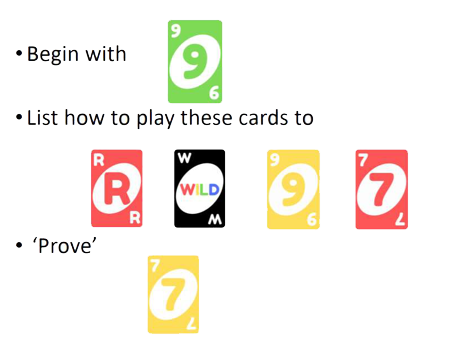 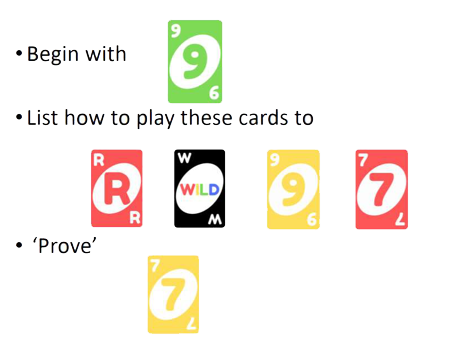 [Speaker Notes: Mattel. (1971). Uno [Card game]. https://shop.mattel.com/products/uno-gdj85]
Uno Proofs
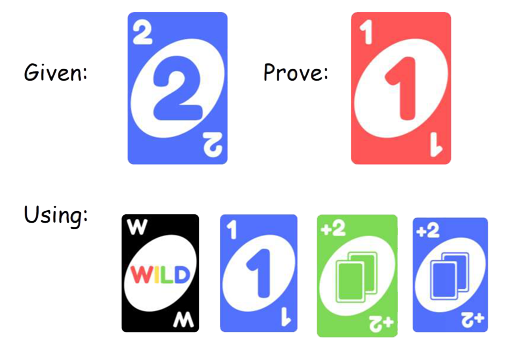 [Speaker Notes: Mattel. (1971). Uno [Card game]. https://shop.mattel.com/products/uno-gdj85]
Uno Proofs (Sample Response)
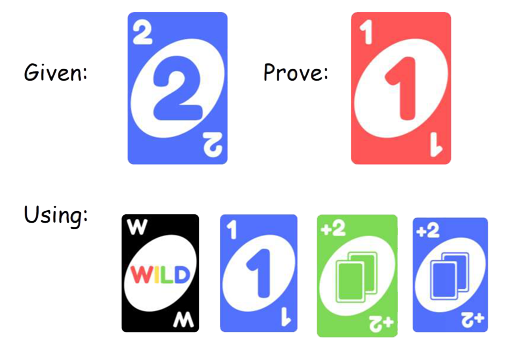 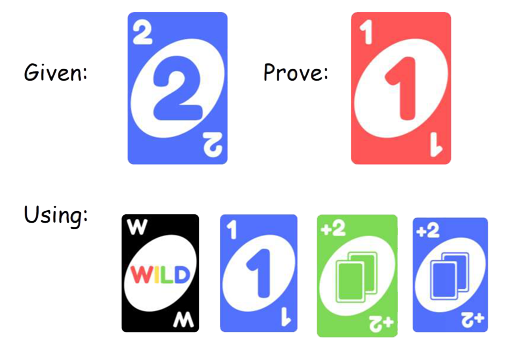 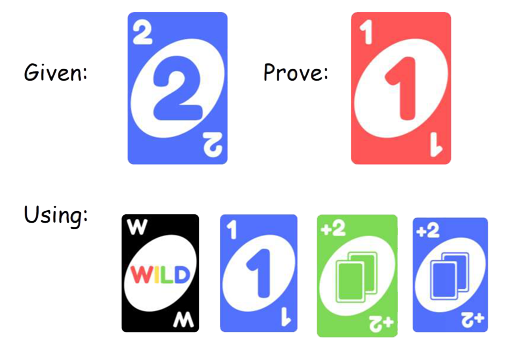 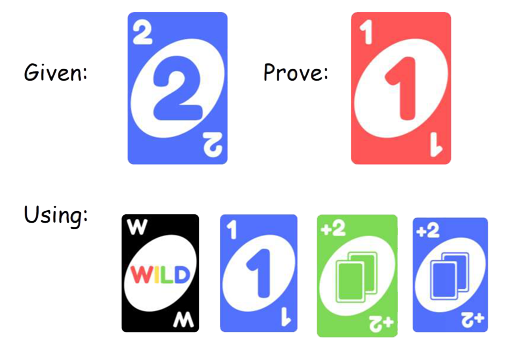 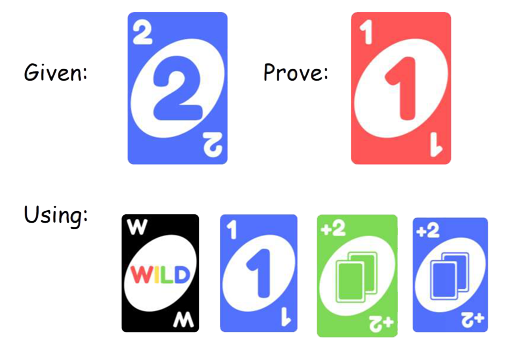 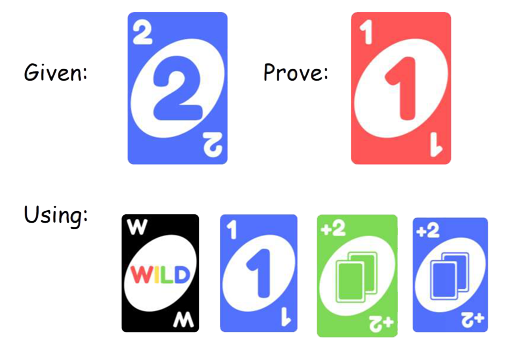 [Speaker Notes: Mattel. (1971). Uno [Card game]. https://shop.mattel.com/products/uno-gdj85]
Uno Proofs
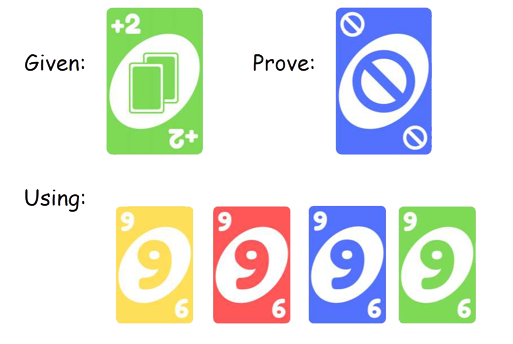 [Speaker Notes: Mattel. (1971). Uno [Card game]. https://shop.mattel.com/products/uno-gdj85]
Uno Proofs (Sample Response)
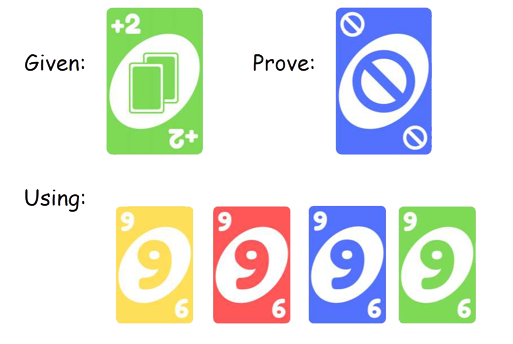 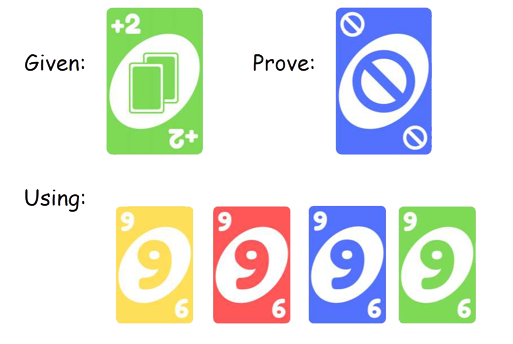 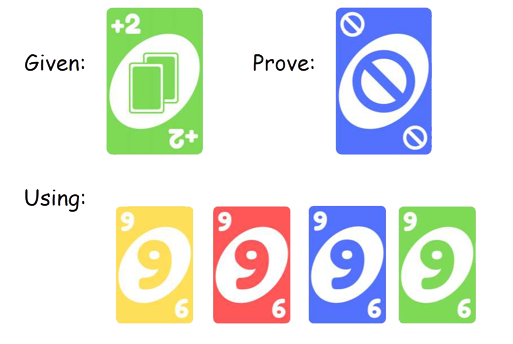 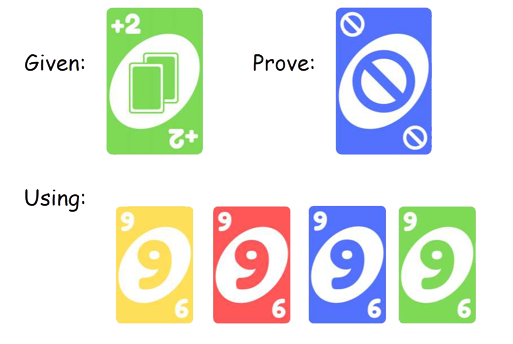 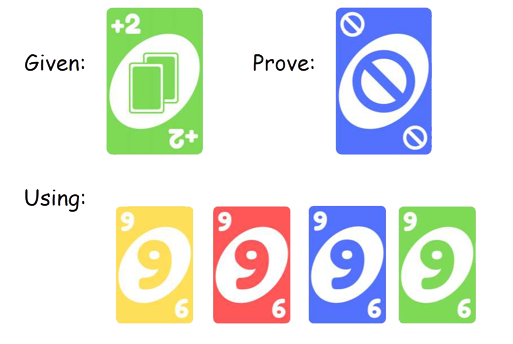 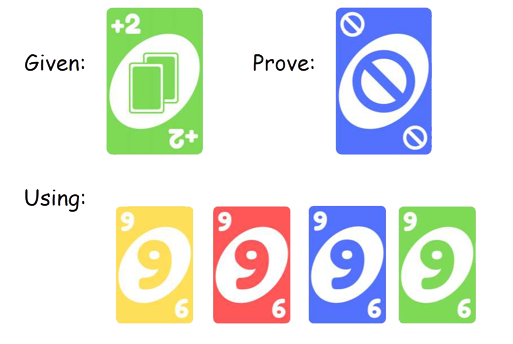 [Speaker Notes: Mattel. (1971). Uno [Card game]. https://shop.mattel.com/products/uno-gdj85]
Evidence—Vocabulary
Proof: A logical argument that shows a statement is true
Geometric proofs
Algebraic proofs
Etc.
Justify: To lay out your mathematical thought process step-by-step
Algebraic Proof
Given: 2x + 5 = 20 – 3x
Prove: x = 3
Using the: 
Subtractions Property of Equality
Addition Property of Equality
Division Property of Equality
Evidence—Vocabulary
Two-column proof
Commonly used in Geometry
Left side holds all statements and conclusions
Right side explains why we know what we know
Paragraph proof
Contains the same information as a two-column proof.
Written in complete sentences.
Comparing Types of Proofs
Two-Column Proof
Paragraph Proof
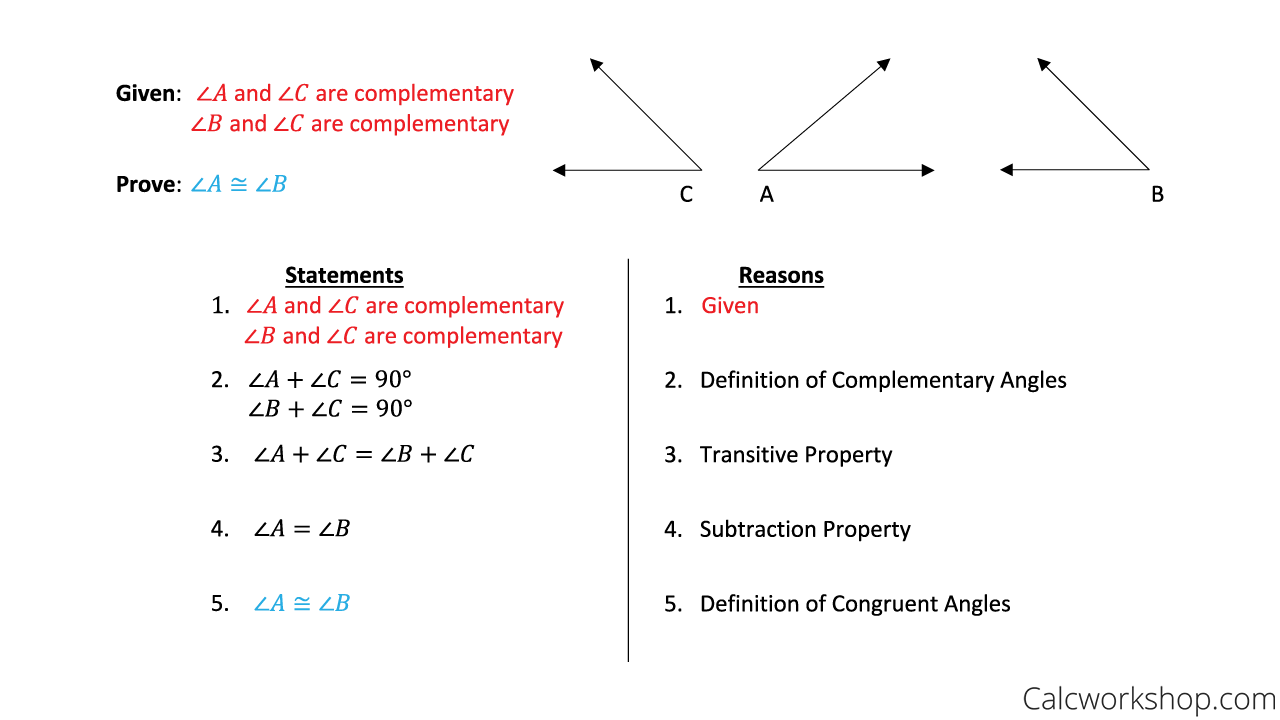 Given that ∠A and ∠C and ∠B and ∠C are complementary, then ∠A + ∠C = 90° and ∠B +∠C = 90° because of the definition of complementary angles. Both statements in line 2 equal 90°, so ∠A + ∠C = ∠B + ∠C because of the transitive property. I see that ∠C is in both sides of the equation so I can use the subtraction property to eliminate the repeated information. Because of the definition of congruent angles, I know that any angle that is equal must also be congruent and vice versa.
[Speaker Notes: CalcWorkshop. (2020). Two column proof [Image]. https://calcworkshop.com/reasoning-proof/two-column-proof/]
Reasons—Check Your Knowledge
Reasons—Check Your Knowledge
Evidence—Information
There are more reasons you can use for proofs than those listed in the table. 
Every time you learn a new definition, postulate, property, or theorem, it becomes a possible reason.
The most important part of a proof is a correct line of thinking.
Evidence—Information
There is more than one way to answer a proof. 
If your proof is different from someone else’s proof, it doesn’t mean that yours is wrong.
Because there are many ways to write a proof, you will often see examples in which you are asked to complete a proof. This makes your proofs easier to compare and discuss.
Creating the Proof
Given: AC = AB + AB

Prove: AB = BC
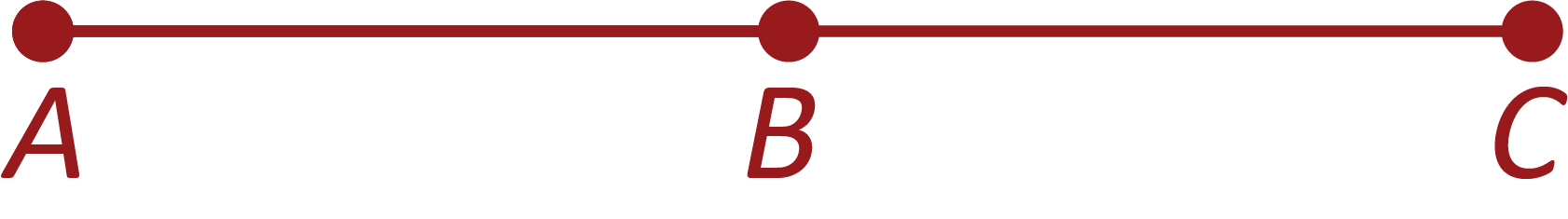 As you go, always number all statements and reasons
Creating the Proof
First statement
Given: AC = AB + AB

Prove: AB = BC
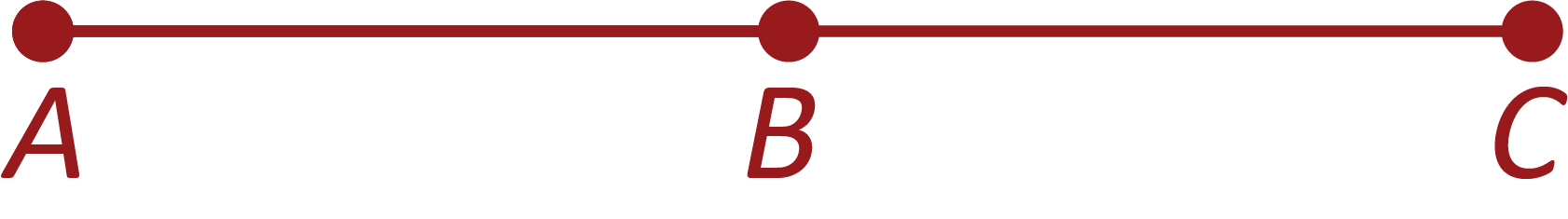 Creating the Proof
First statement
Given: AC = AB + AB

Prove: AB = BC
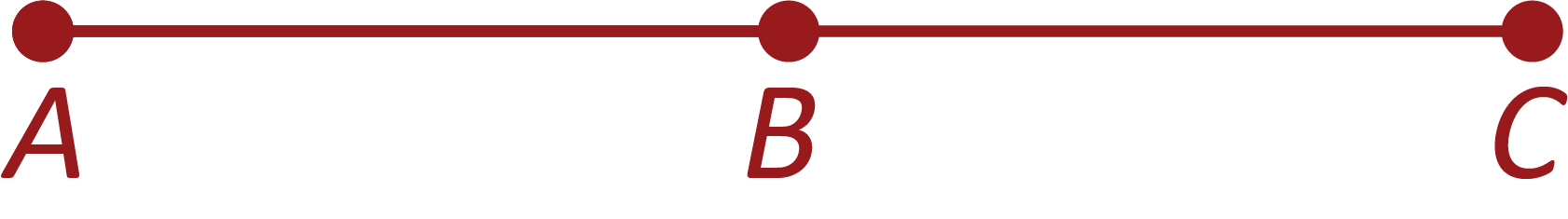 Last statement
Creating the Proof
First statement
Given: AC = AB + AB

Prove: AB = BC
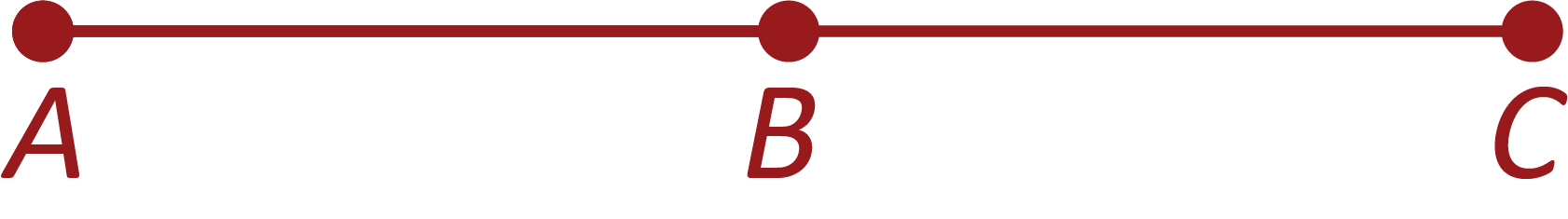 Last statement
First reason
Creating the Proof
Given: AC = AB + AB

Prove: AB = BC
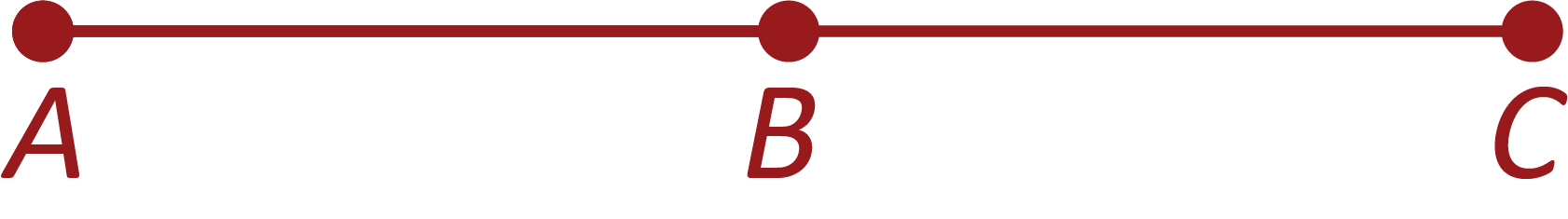 Write a logical sequence of steps from the first to last statement.

Don’t forget to write a reason for each statement.
Creating the Proof
Given: AC = AB + AB

Prove: AB = BC
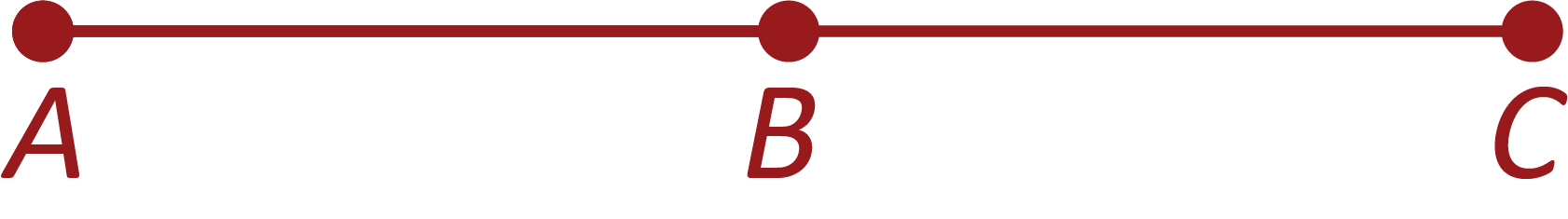 Write a logical sequence of steps from the first to last statement.

Don’t forget to write a reason for each statement.
Creating the Proof
Given: AC = AB + AB

Prove: AB = BC
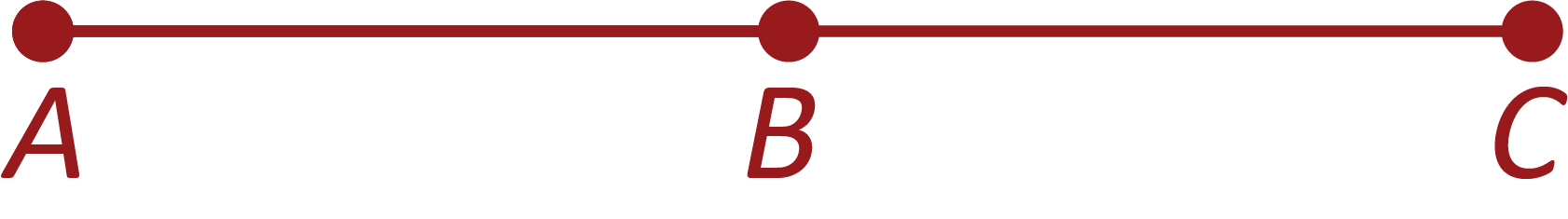 Write a logical sequence of steps from the first to last statement.

Don’t forget to write a reason for each statement.
Completing the Proof
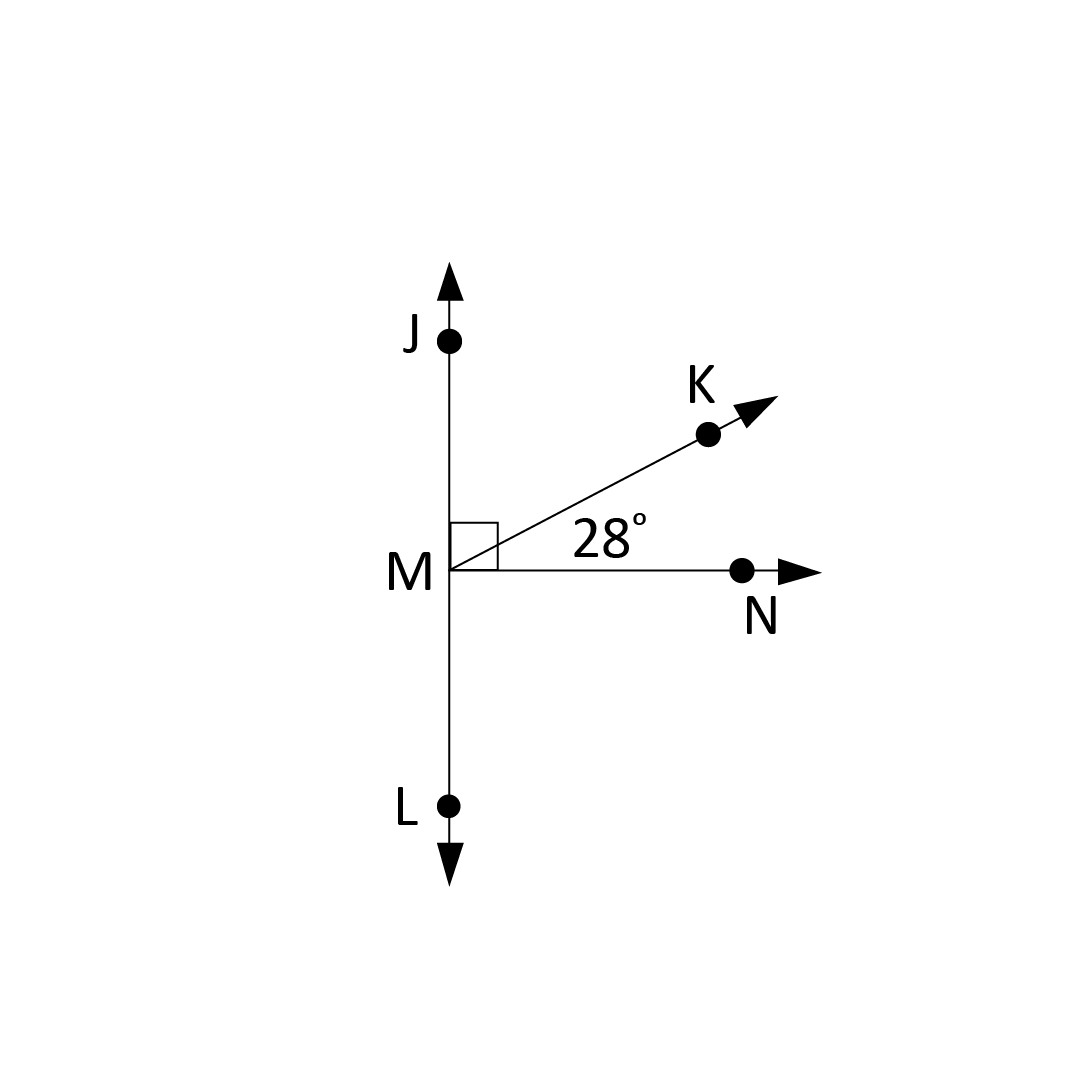 Given: ∠KMN = 28°
Prove: ∠JMN = 90°
Completing the Proof
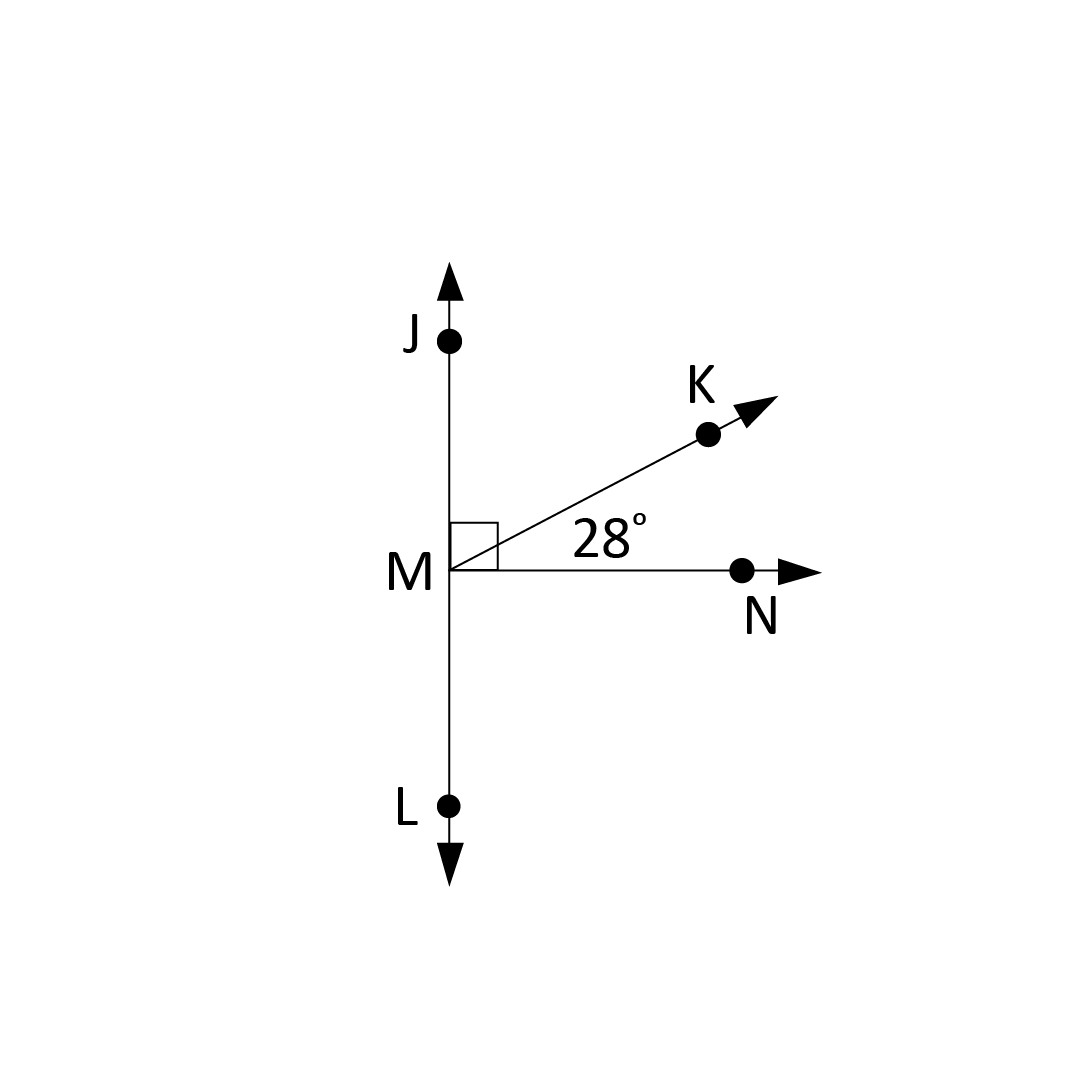 Given: ∠KMN = 28°
Prove: ∠JMN = 90°
Completing the Proof
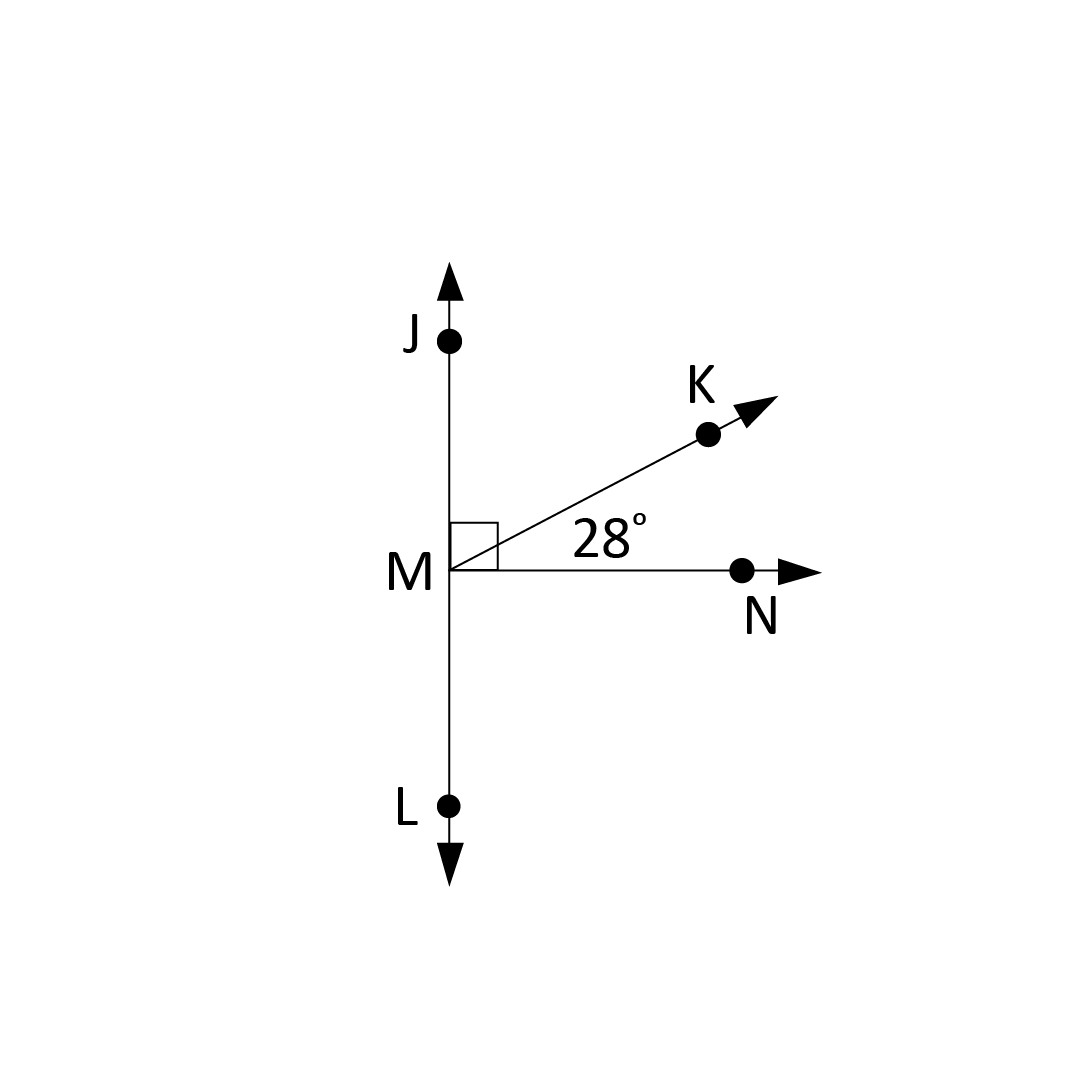 Given: ∠KMN = 28°
Prove: ∠JMN = 90°
Completing the Proof
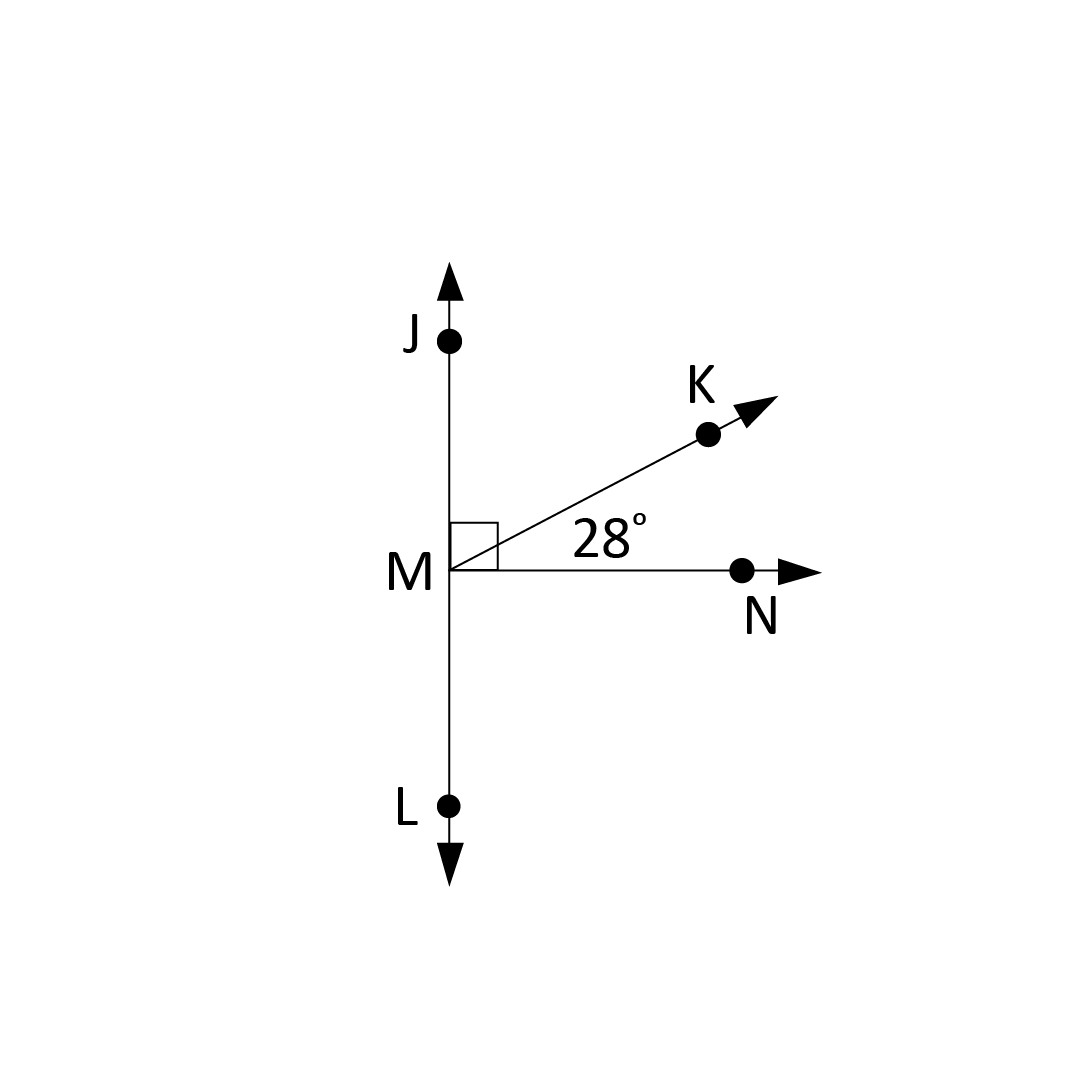 Given: ∠KMN = 28°
Prove: ∠JMN = 90°
Completing the Proof
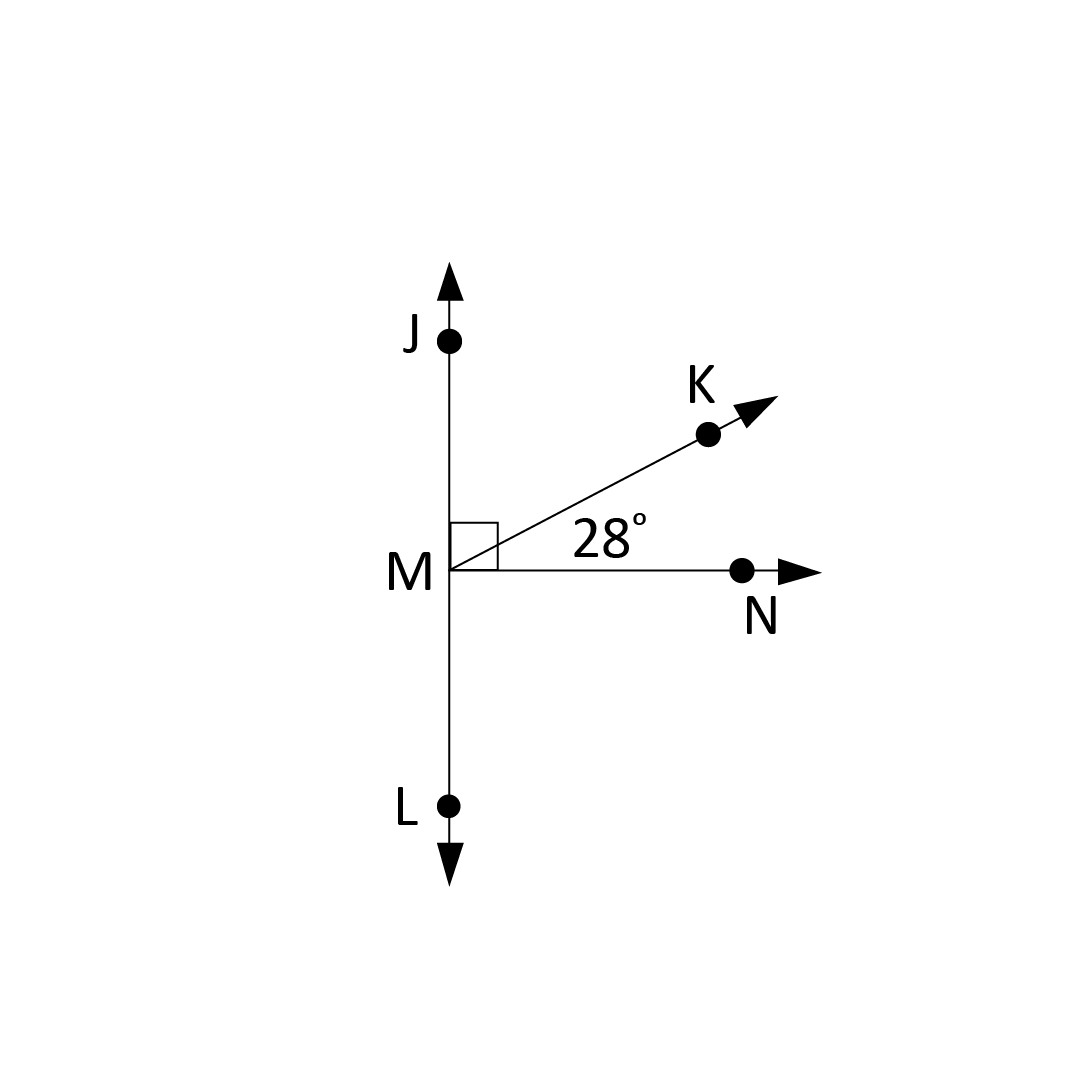 Given: ∠KMN = 28°
Prove: ∠JMN = 90°
Completing the Proof
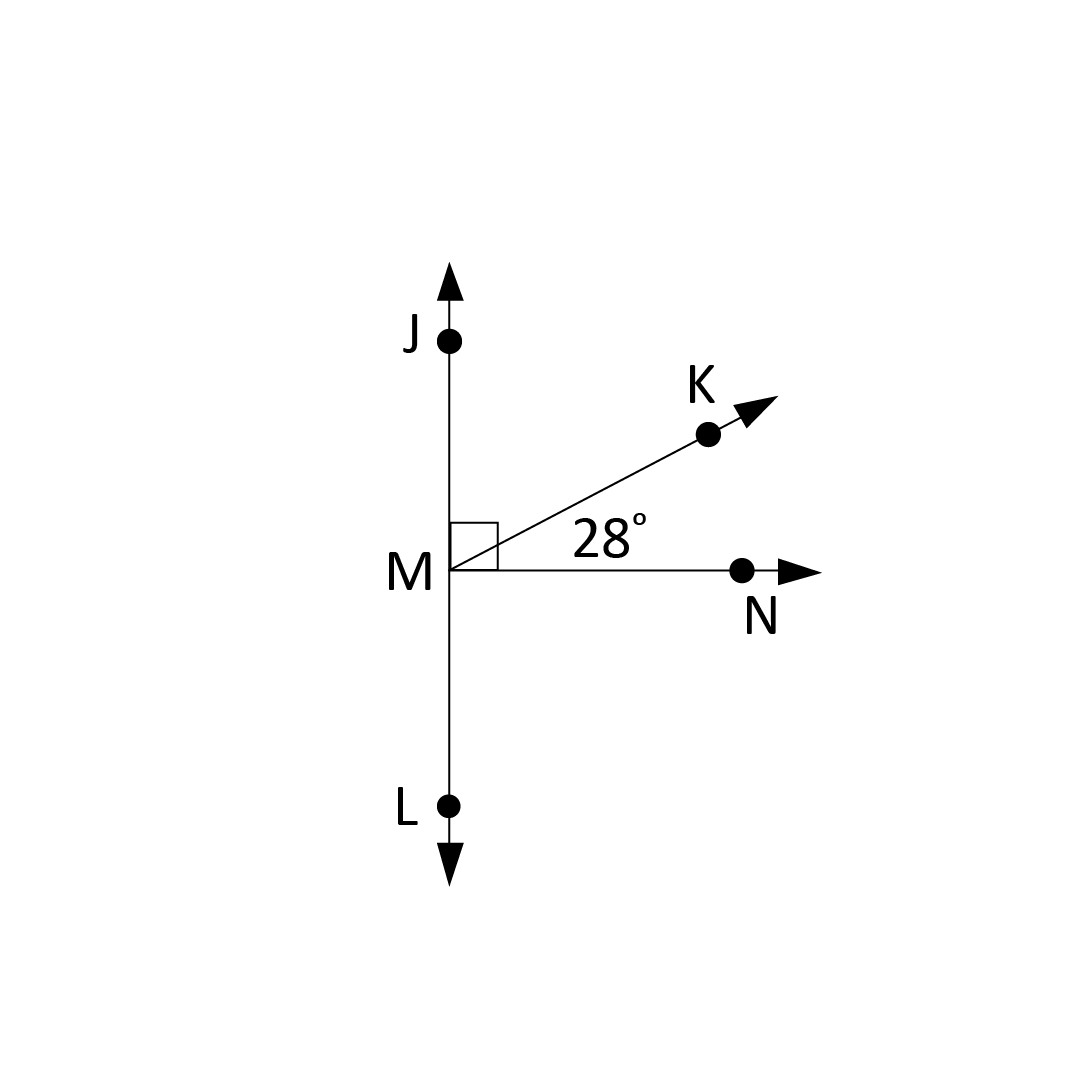 Given: ∠KMN = 28°
Prove: ∠JMN = 90°
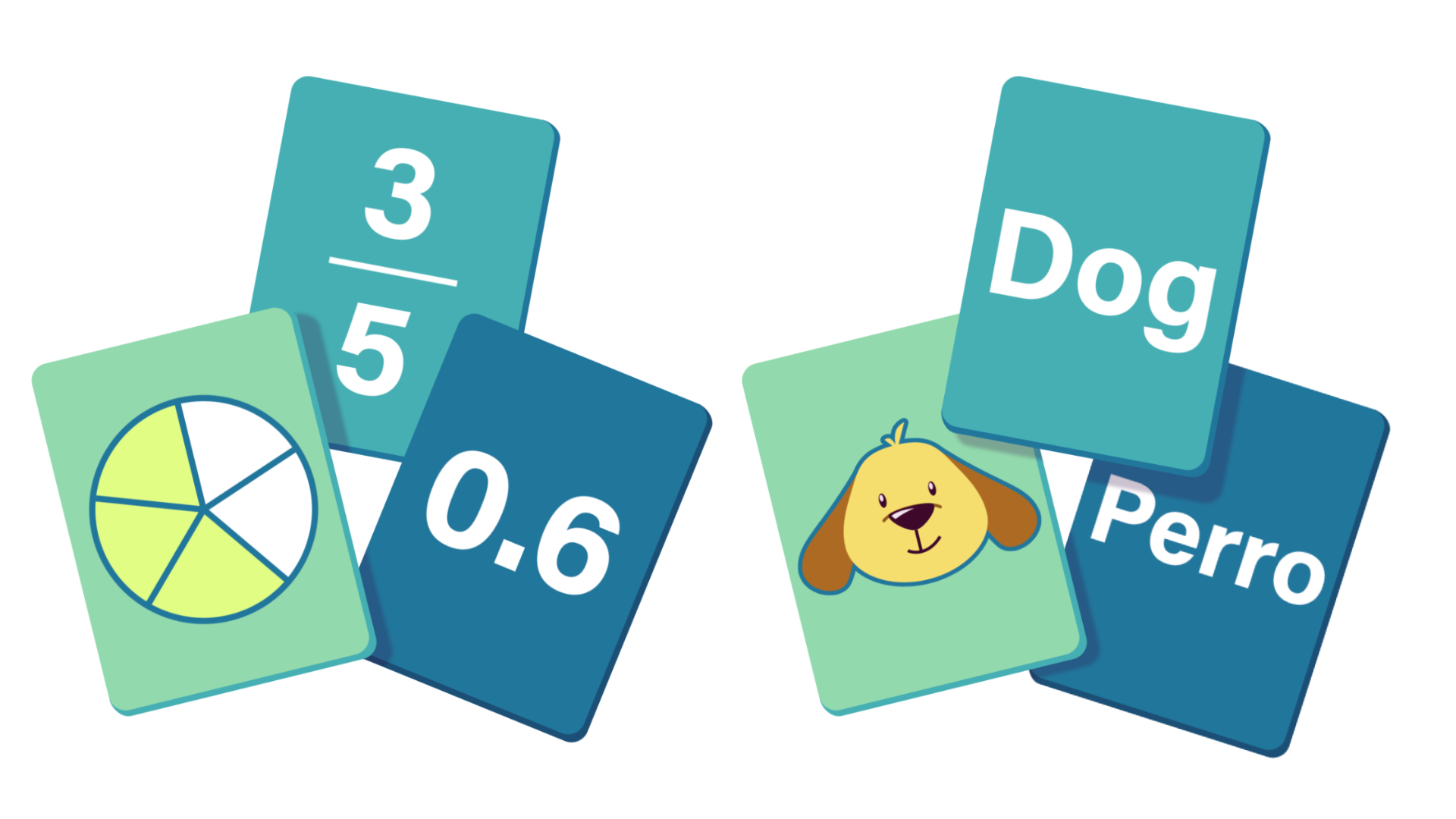 Cross-Examination
In groups, complete the given proofs using the provided statement and reason cards.
There is one card for each missing statement and missing reason.
Each card can only be used once.
When you are finished, raise your hand and your work will be checked.
[Speaker Notes: K20 Center. (n.d.). Card matching. Strategies. https://learn.k20center.ou.edu/strategy/1837]
Interview with an Attorney
[Speaker Notes: K20 Center. (2022, September 22). K20 ICAP - Defense attorney (math) - Prove me wrong [Video]. YouTube. https://www.youtube.com/watch?v=RW4SVMW5pgg]
Closing Arguments
Individually, write either a two-column or paragraph proof on your task card.
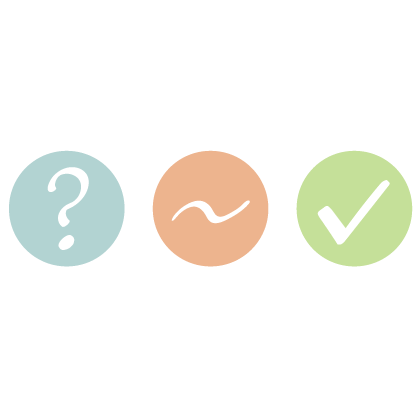 Verdict
Write your name on the back of your task card.
Under the proof you created, write the letter that best represents your feelings toward your answer.
G – Guessed
U – Unsure
S – Sure
[Speaker Notes: K20 Center. (n.d.). GUS method. Strategies. https://learn.k20center.ou.edu/strategy/76]